Where did all the tandem instructors go?
Tandem Instructor Retention Survey
By Angie Aragon 
March 2023
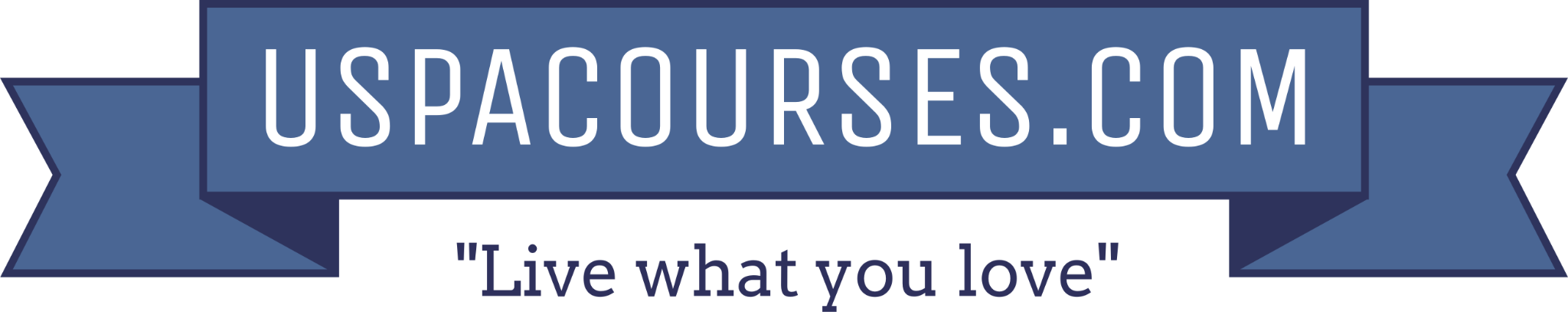 About Angie Aragon
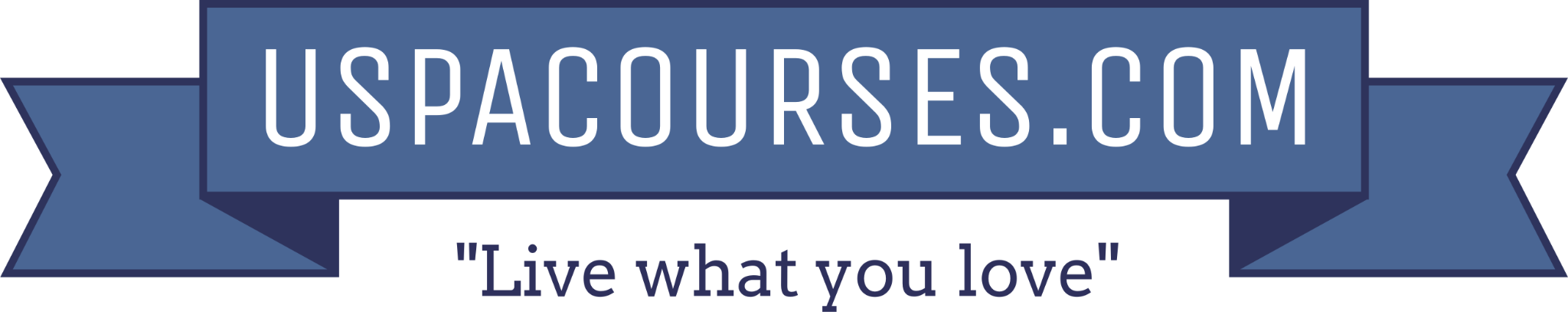 Skydiving History
Skydiving 2006, Skydiving Instructor since 2011
Tandem/Coach Examiner since 2017, AFFIE on Dec 2022
Home DZ’s: Skydive Perris & Skydive Chicago 
7,000+ skydives, 4,500 tandems
Approx 45 Tandem Instructor Rating courses taught to date
Worked with just shy of 100 candidates over the last 6 years
Understanding the problem
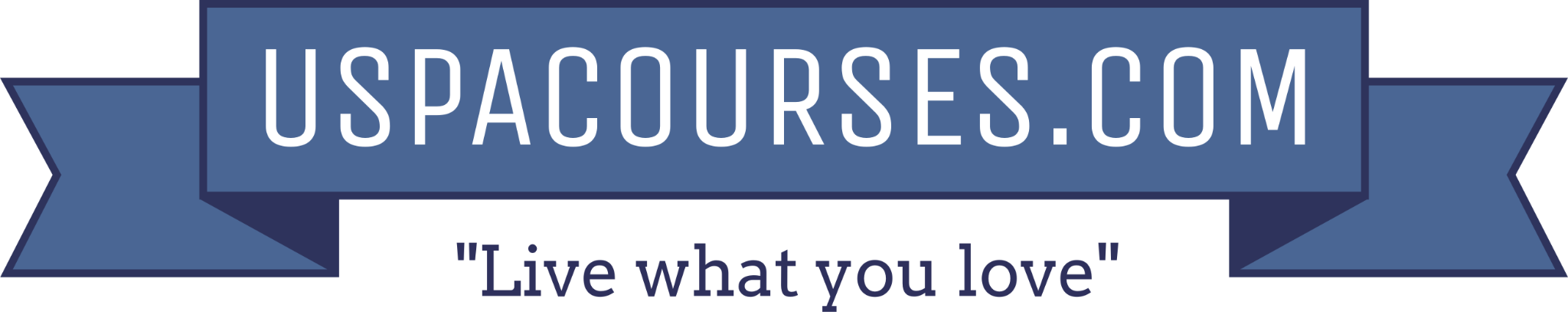 Survey Question: What is the most challenging part during your early days as an instructor?
Mentorship
Not having anyone to help get through the learning curve
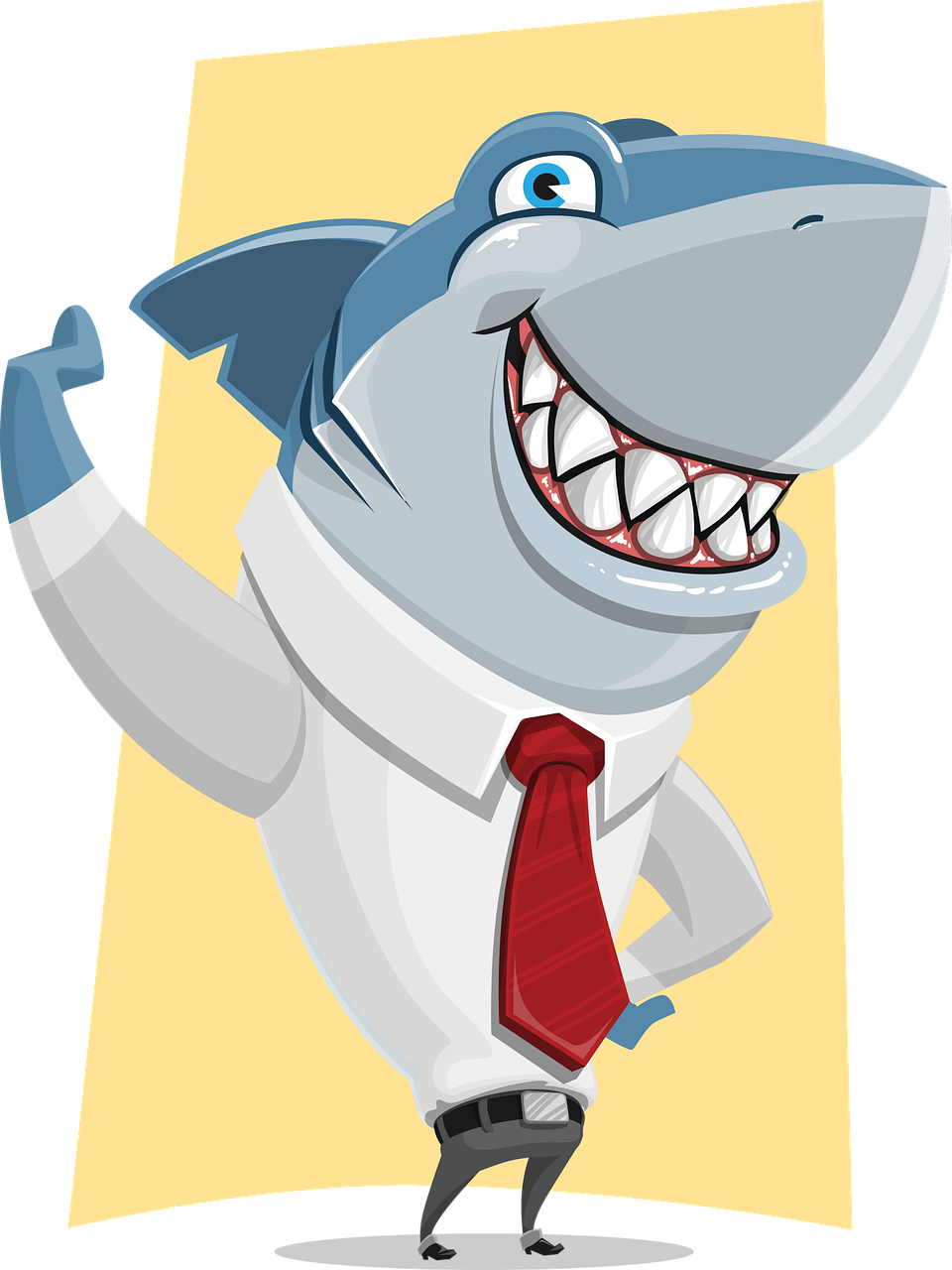 Flow
Passenger
Being rushed to make more jumps than I was ready to make
Taking pax that were of challenging body types early on (i.e. tall, elderly or pear shaped)
Wind Conditions
Does a momma shark have to teach a baby shark how to hunt?
Being expected to jump in weather conditions that were above my skill level
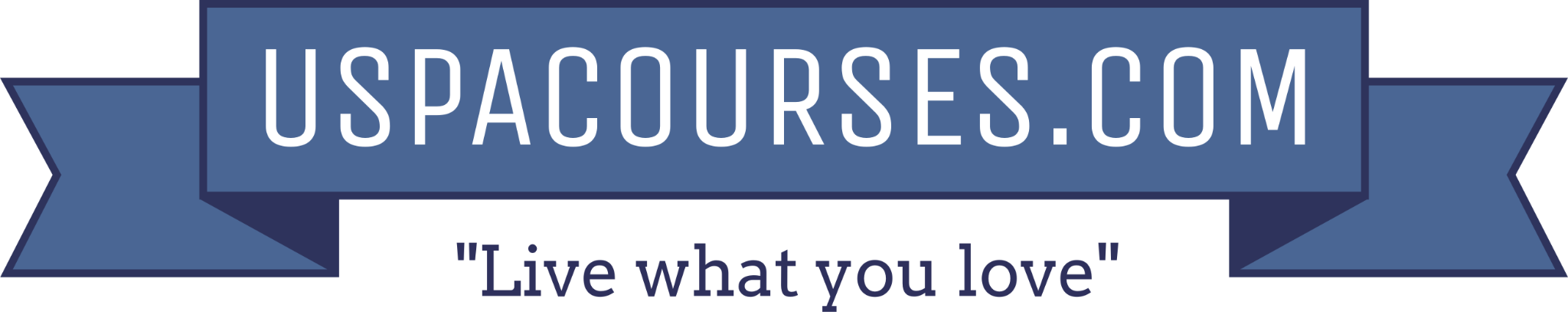 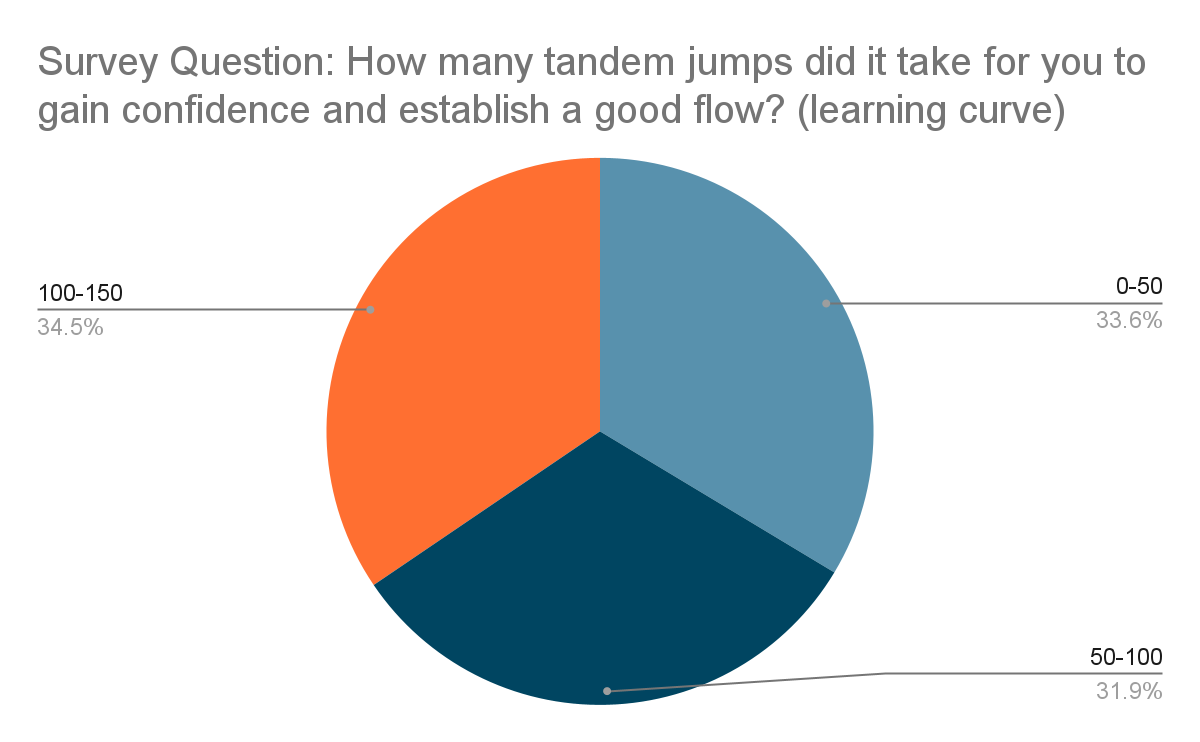 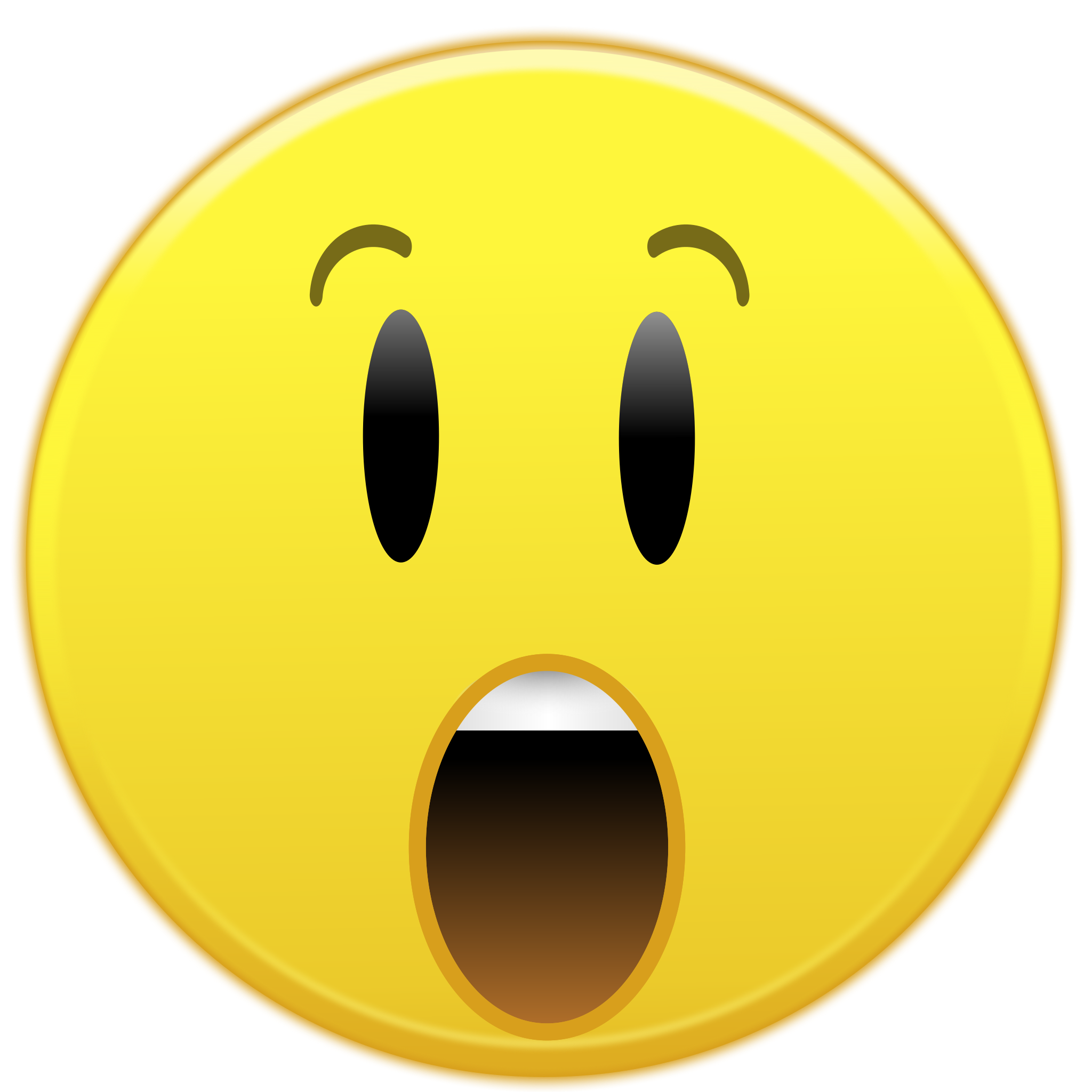 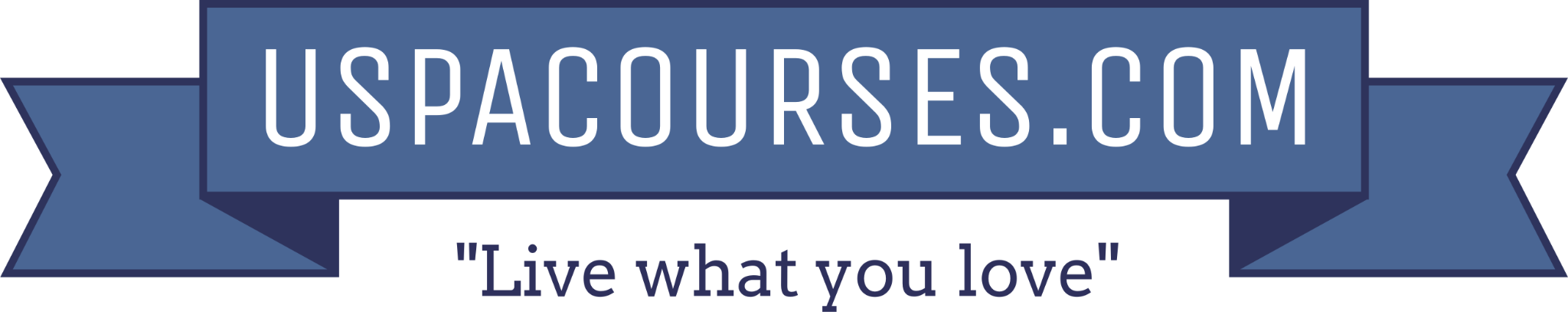 Understanding the problem
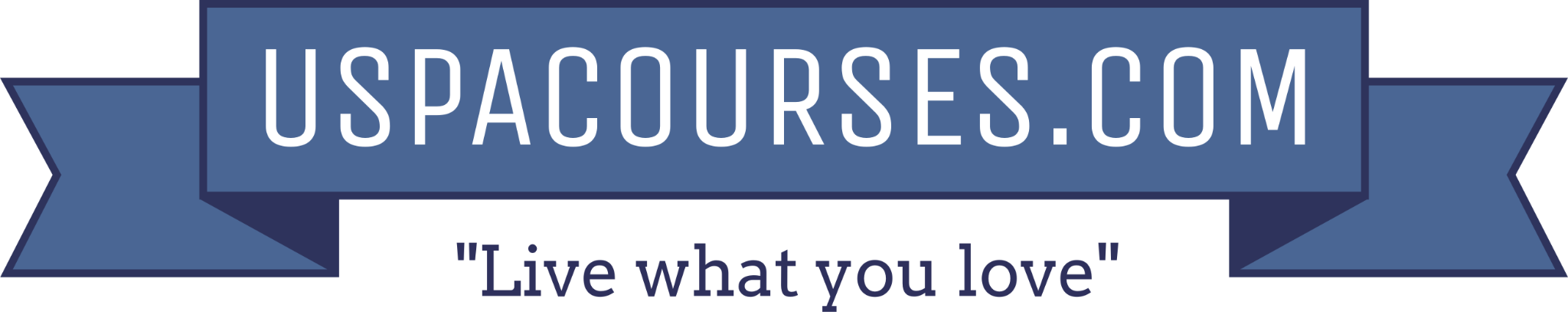 Survey Question: 
What is your favorite part about being a tandem instructor?
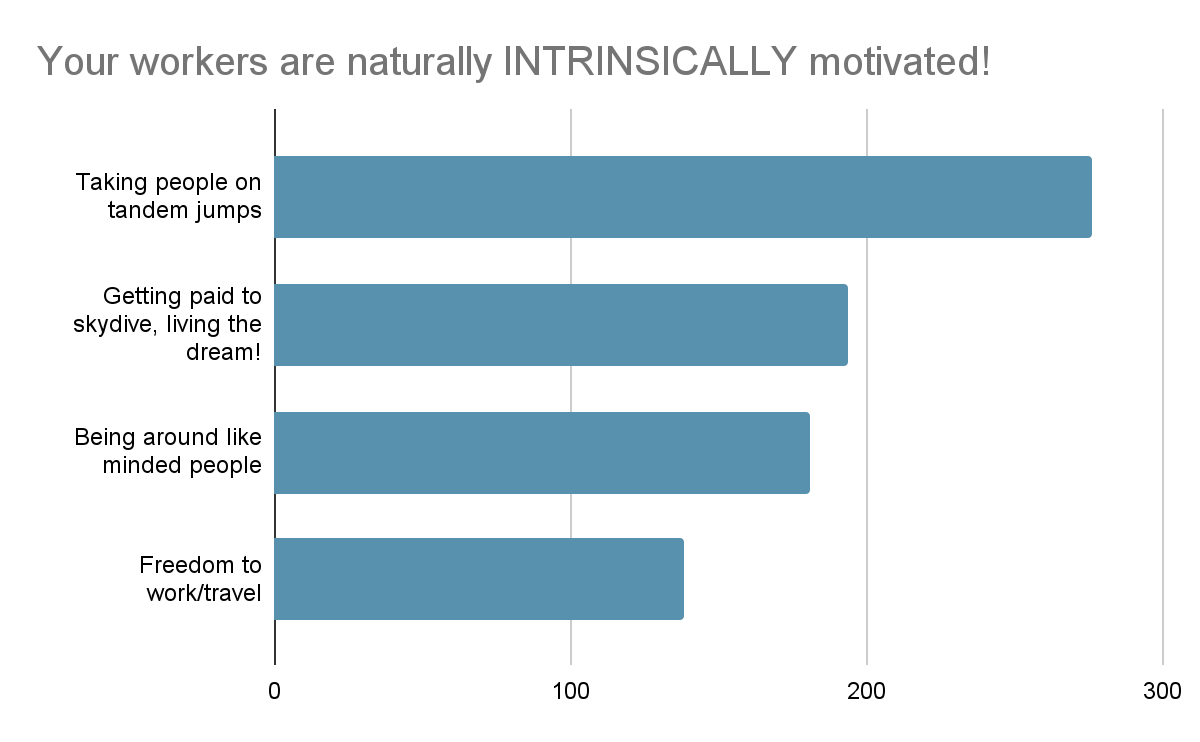 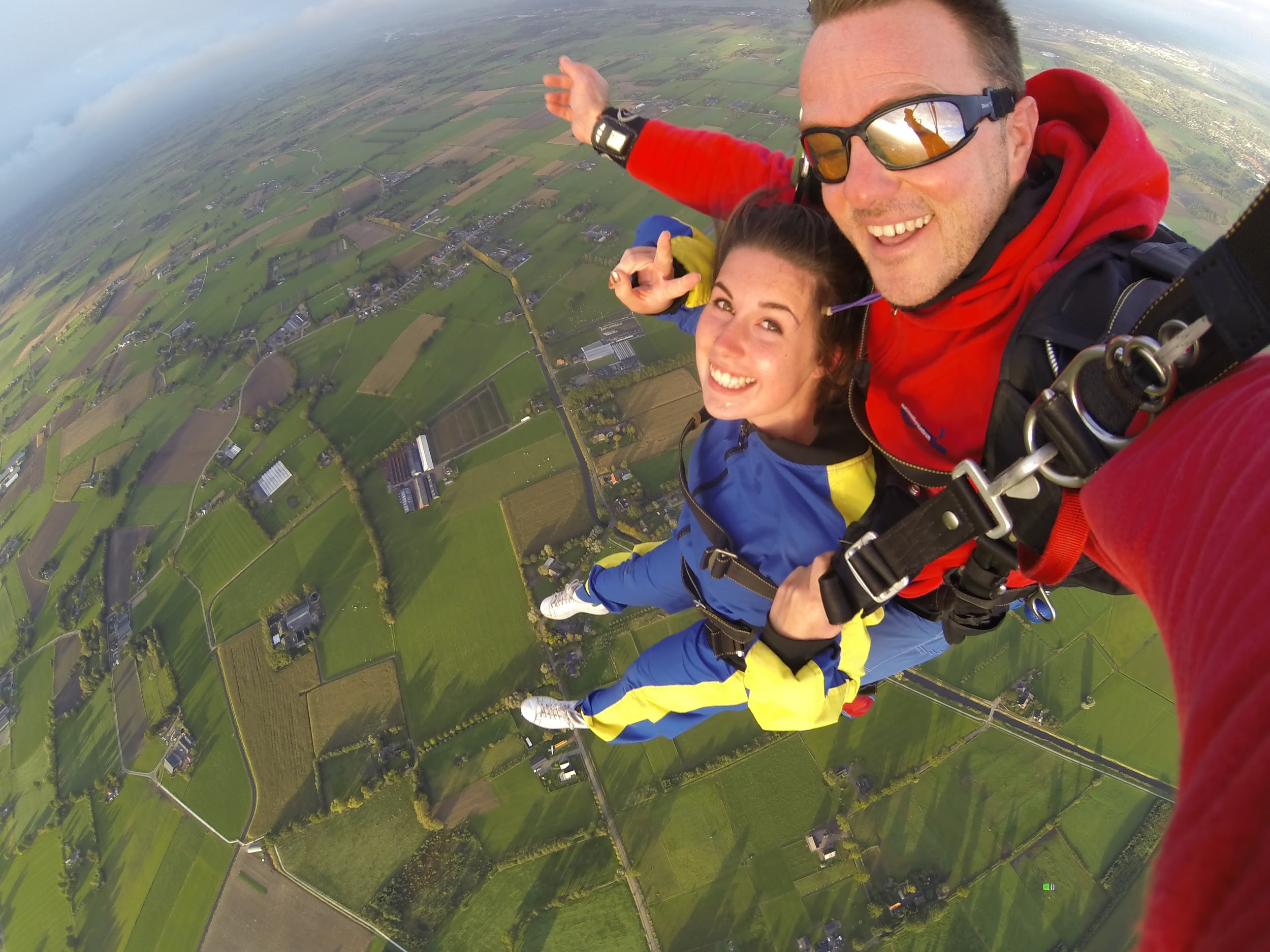 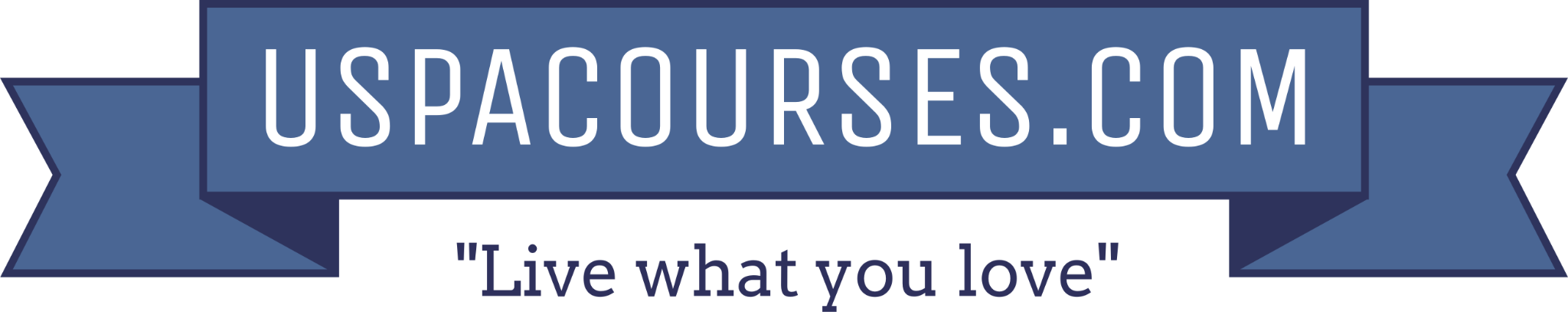 How do you attract tandem instructors to work at your dropzone?
  
Survey Question: 
What are the most important factors in 
making a drozone worth working for?
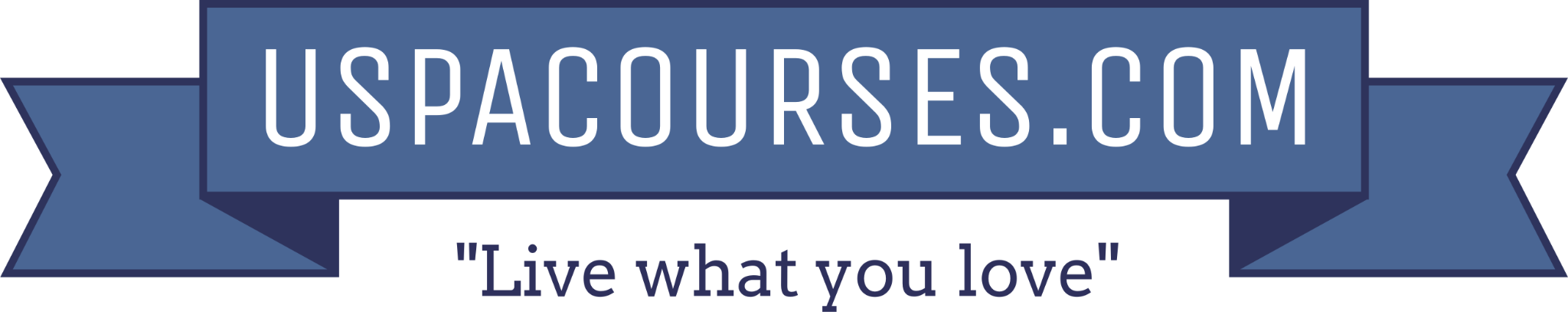 Work conditions
This includes the quality of the equipment, the aircraft and the experience level of their peers  (quick solution jump inspection = less malfunctions)
Clear communication
Management that is considerate, transparent, and supportive
Money
Being paid a fair rate, having a generous tip policy, and financial incentives
Other
Flexible scheduling, recognition, room for growth, etc.
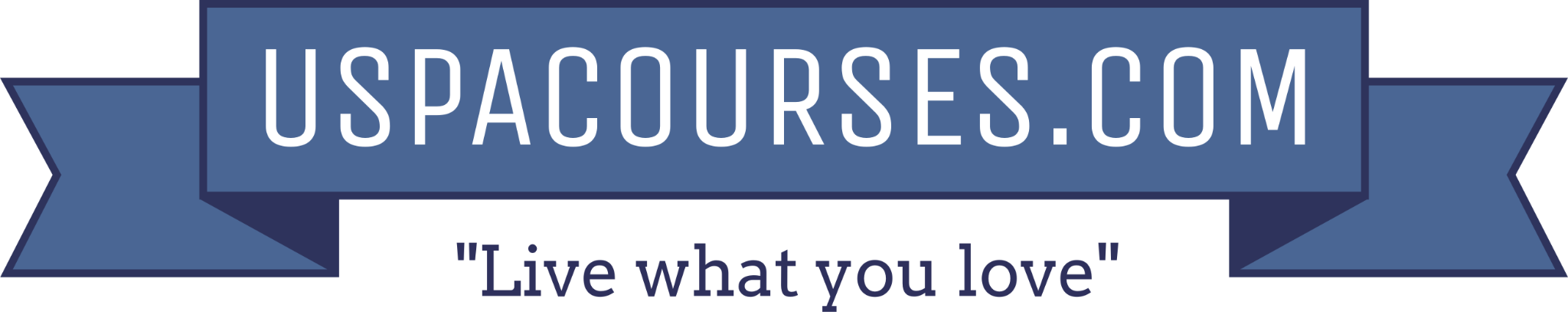 The average life cycle is 3 years
Global go-live
Work Conditions
Provide good conditions, communication, $$
Clear Communication
Money $$
Mentorship
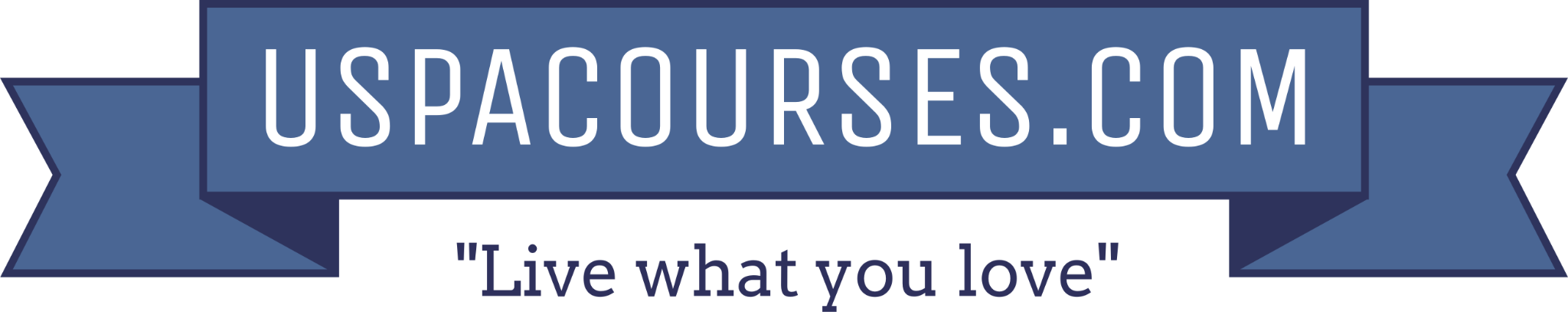 Survey Question: In your opinion, what is the appropriate pay for a tandem instructor in 2023?  (Your opinion will hold no bearing on actual pay.  I am simply asking to get an industry average to share as part of this survey)  

NOTE:  REALISTIC figures will serve the purpose better than outrageous ones
Handcam pay per jump
Annual bonus/incentive
Tandem pay per jump
Overweight pay per jump
80% responses                                            50/50 flat rate v pay per lbs                                                     Average flat rate $26, $1 per pound            210+ lbs consensus to be “overweight”
89% responses/problem: # of clips                                 Low $15                                         High $60                                  Average $30
45% responses                                                     Average $1,200 per year           $2 per jump
100% responses                                          Low $35                                 High  $75                                       Average $50
1
2
3
4
FOR INFORMATIONAL PURPOSES ONLY!
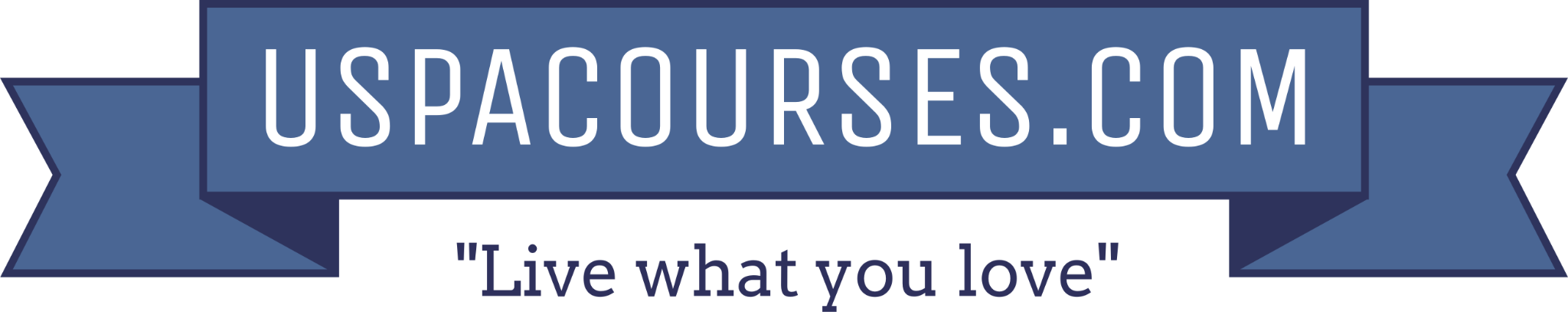 “CLIENTS DO NOT COME FIRST. EMPLOYEES COME FIRST. IF YOU TAKE CARE OF YOUR EMPLOYEES, THEY WILL TAKE CARE OF THE CLIENTS.”​ 

–RICHARD BRANSON
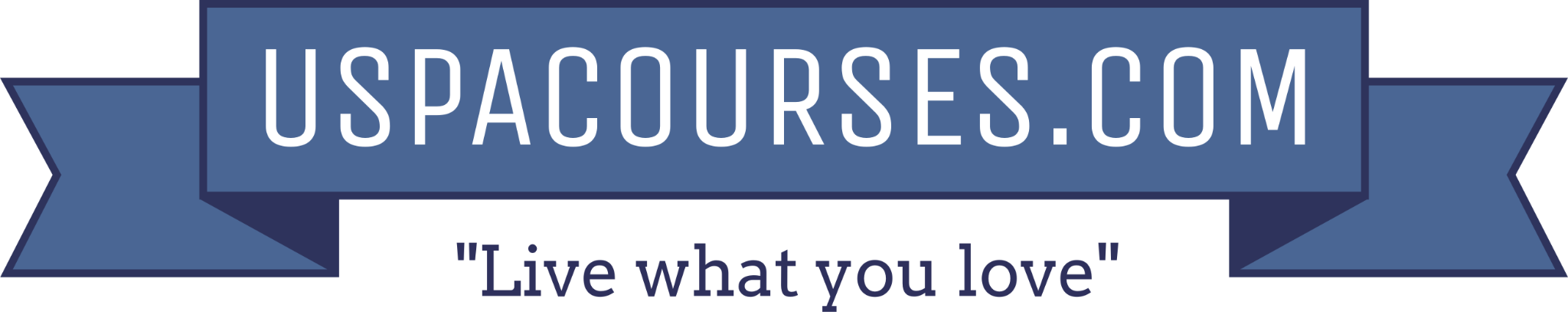 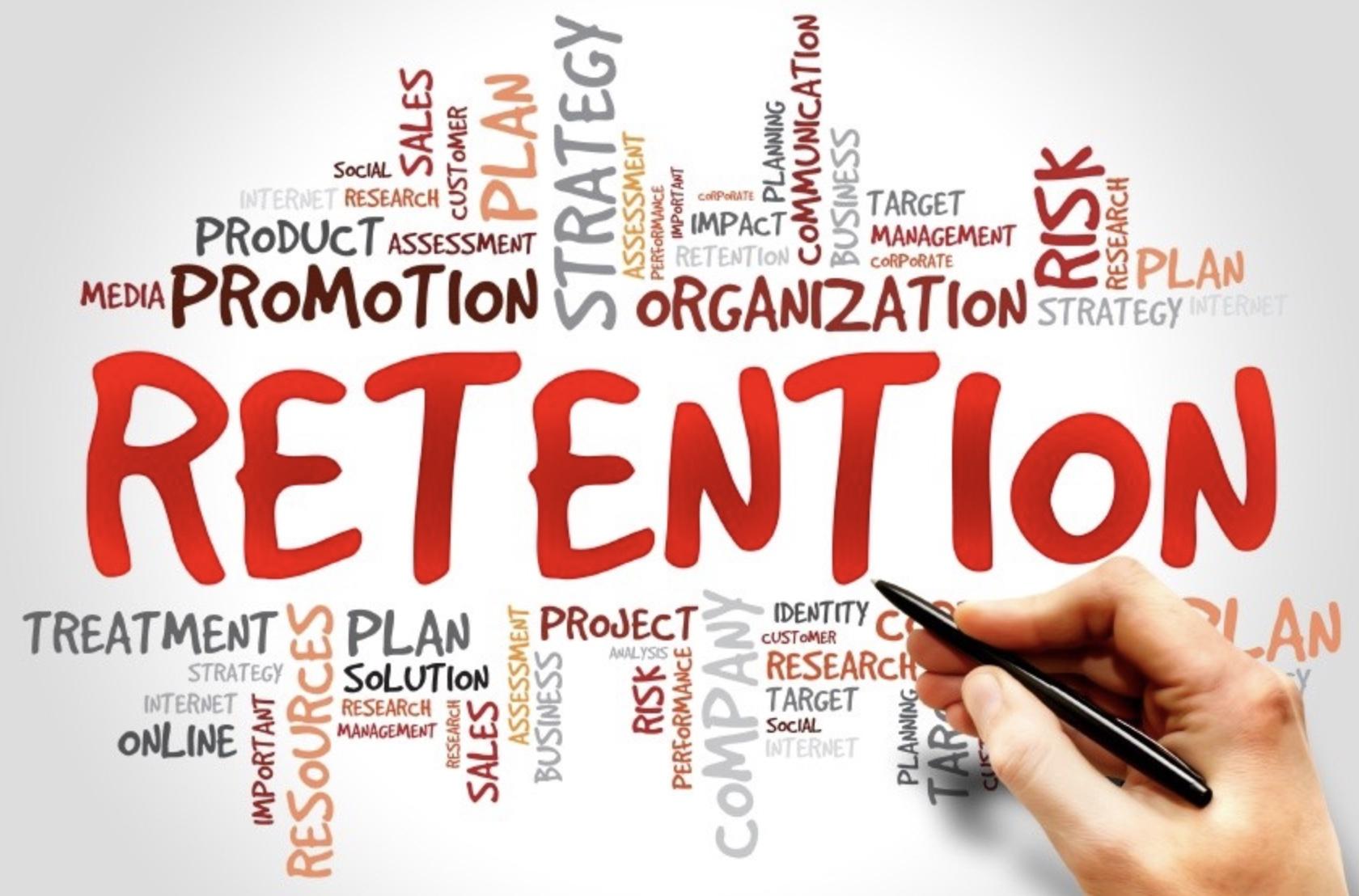 QUESTIONS?